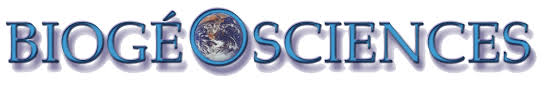 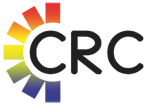 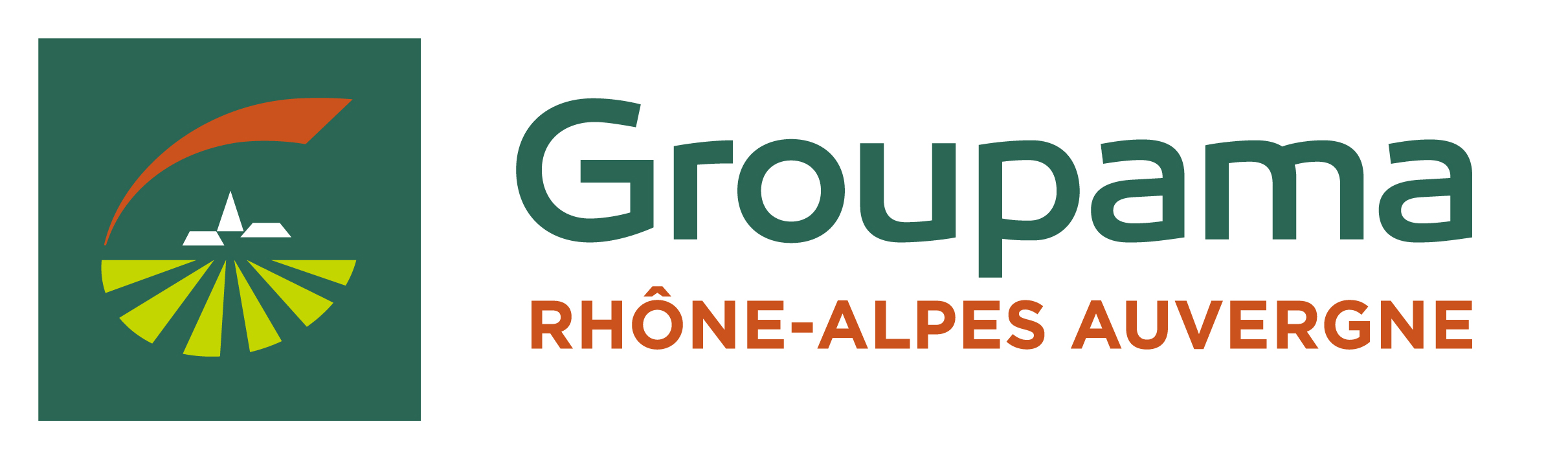 Abrupt late 1980s surface climate warming effects on drought risk over main french crop production basins
Supplementary materials
Léa Laurent1,2, Albin Ullmann1, Thierry Castel1
27/04/2023
1CRC, Biogéosciences, UMR 6282 CNRS/Université de Bourgogne Franche-Comté, 6 boulevard Gabriel, 21000 Dijon, France
2Domaine Assurance Récolte, Groupama Rhône-Alpes Auvergne, 24 rue Charles Durand, 18020 Bourges Cedex, France
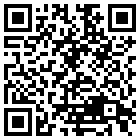 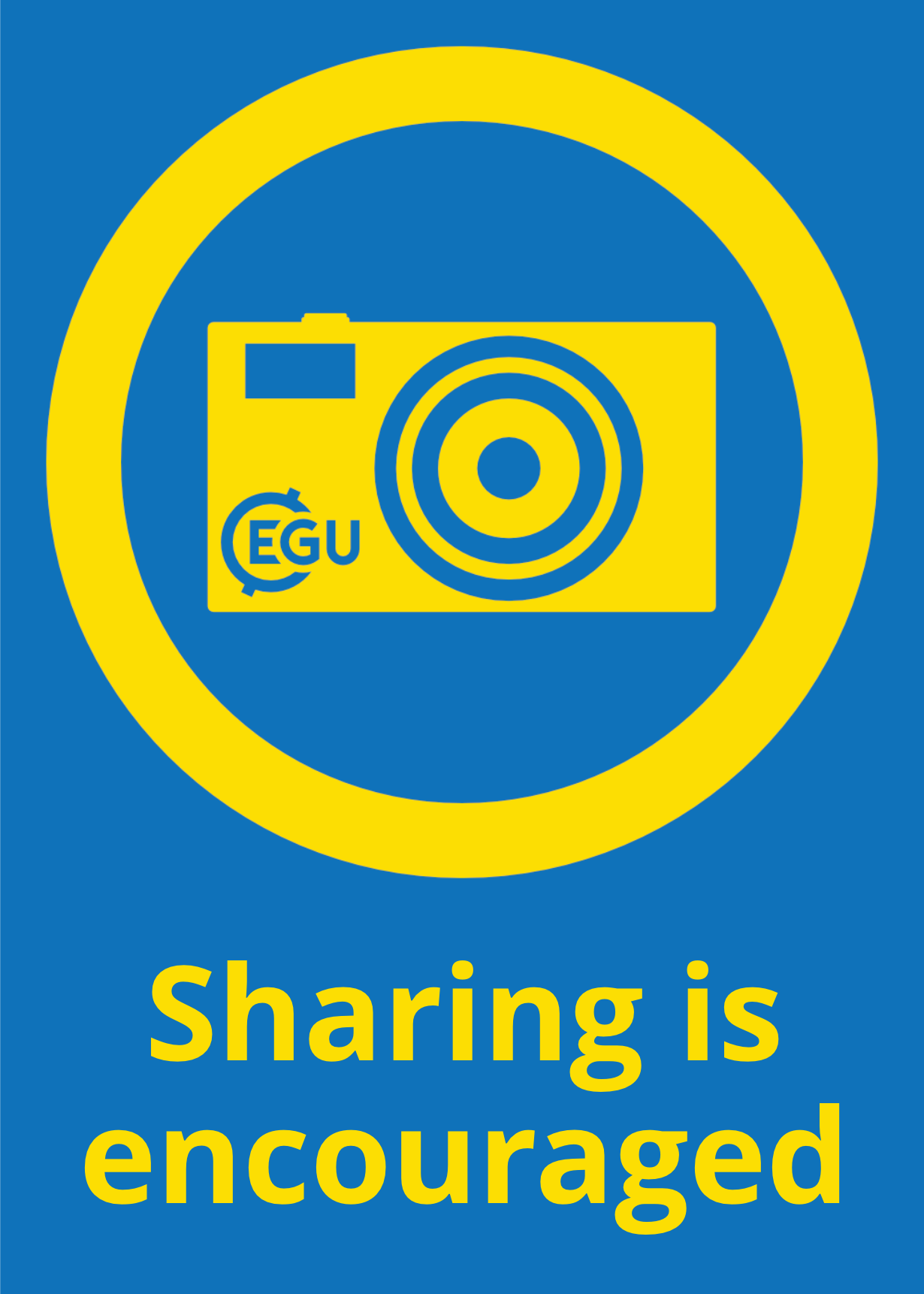 27/04/2023
EGU 2023
Warming, stationarity break and yields stagnation in France
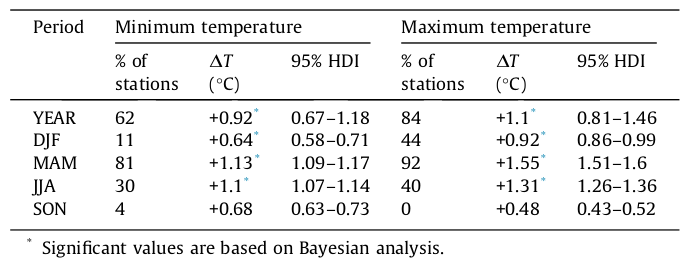 Percentage of the 119 Météo France stations recording 1987/1988 shift, anomalies and 95% confidence interval of the difference in the mean at annual and seasonal scales. Brulebois et al., 2015.
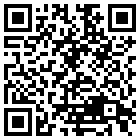 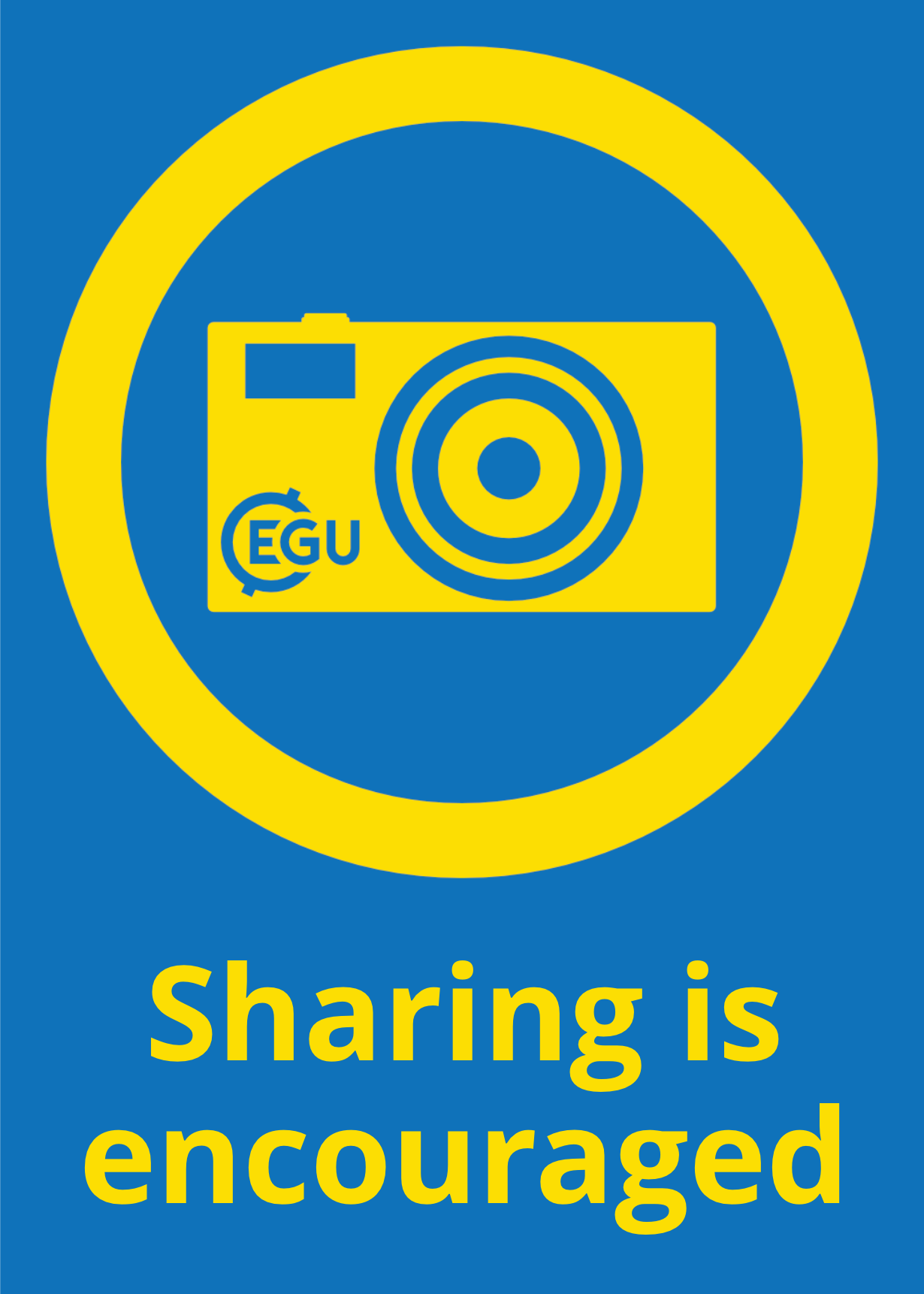 27/04/2023
EGU 2023
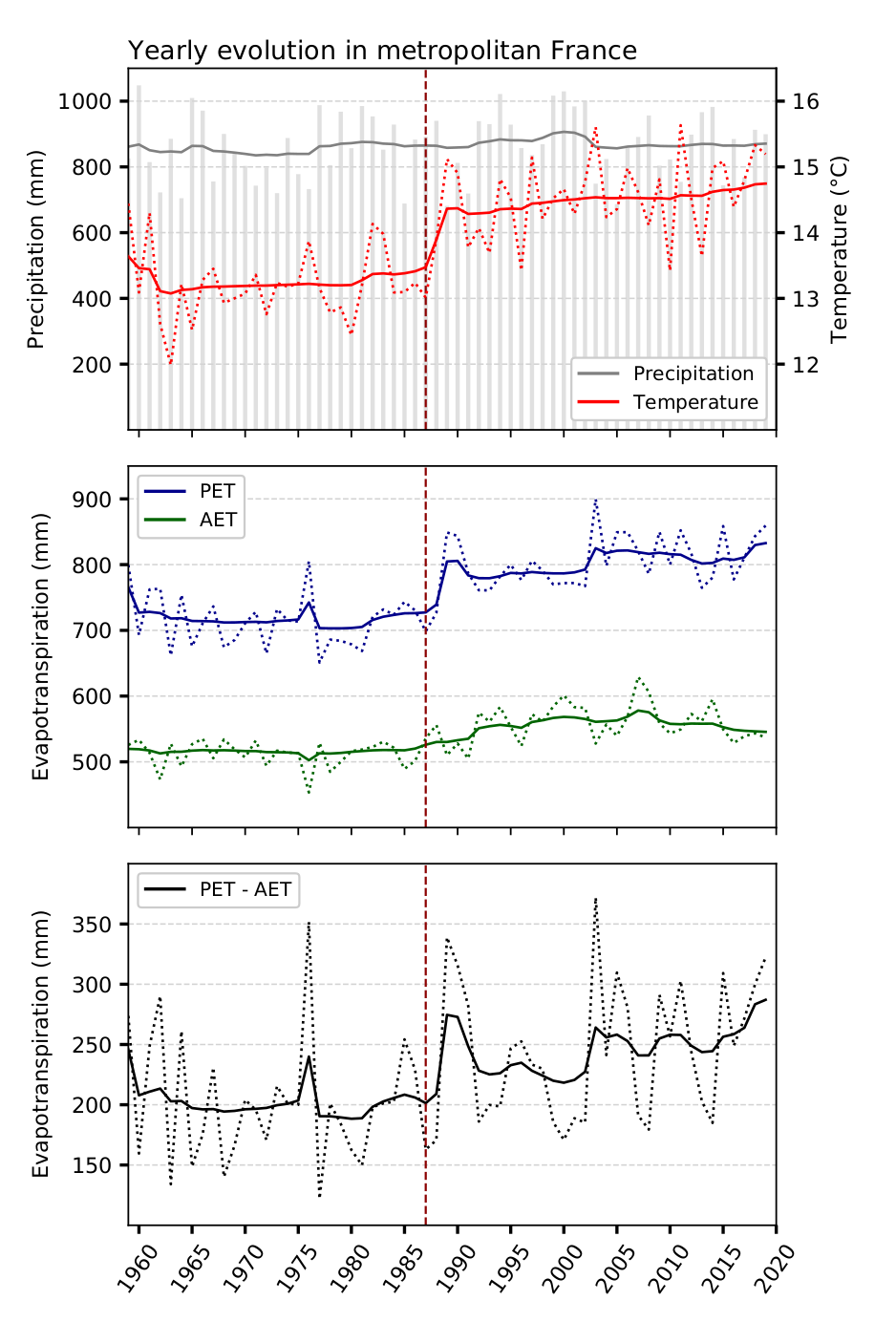 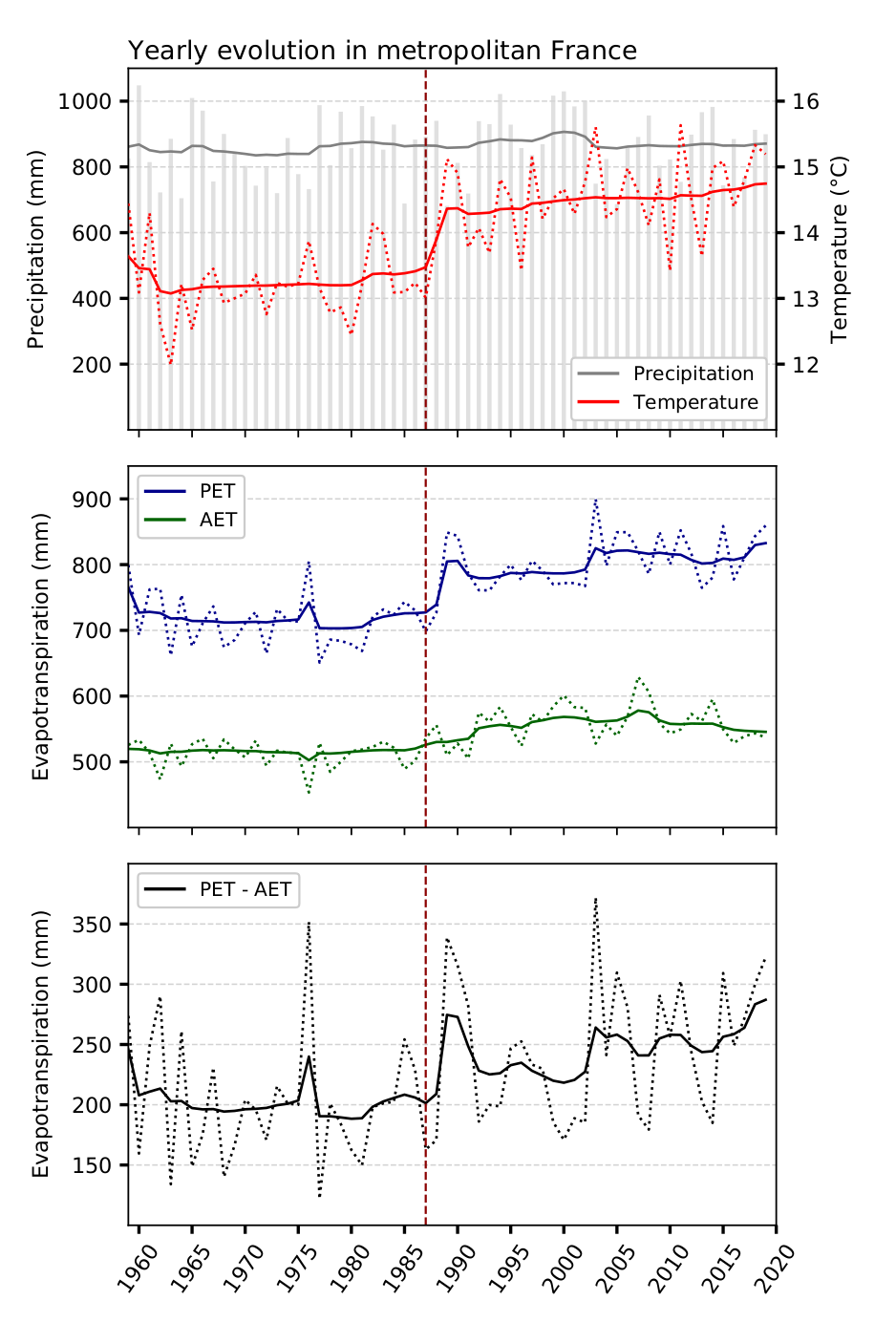 Warming, stationarity break and yields stagnation in France
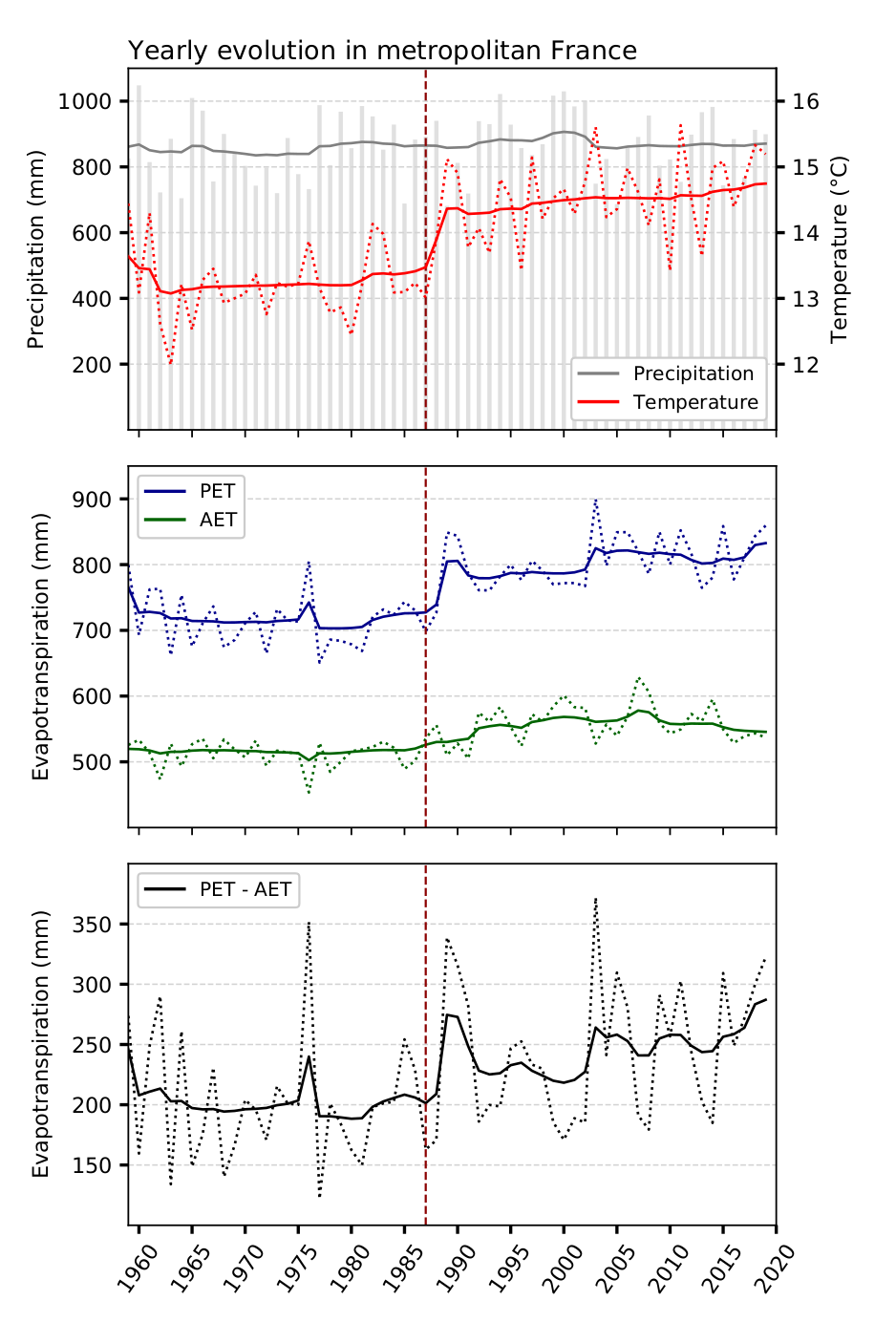 Yearly evolution of variables linked to hydrological cycle between 1959 and 2019. PET: Potential EvapoTranspiration; AET: Actual EvapoTranspiration.
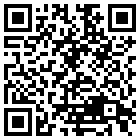 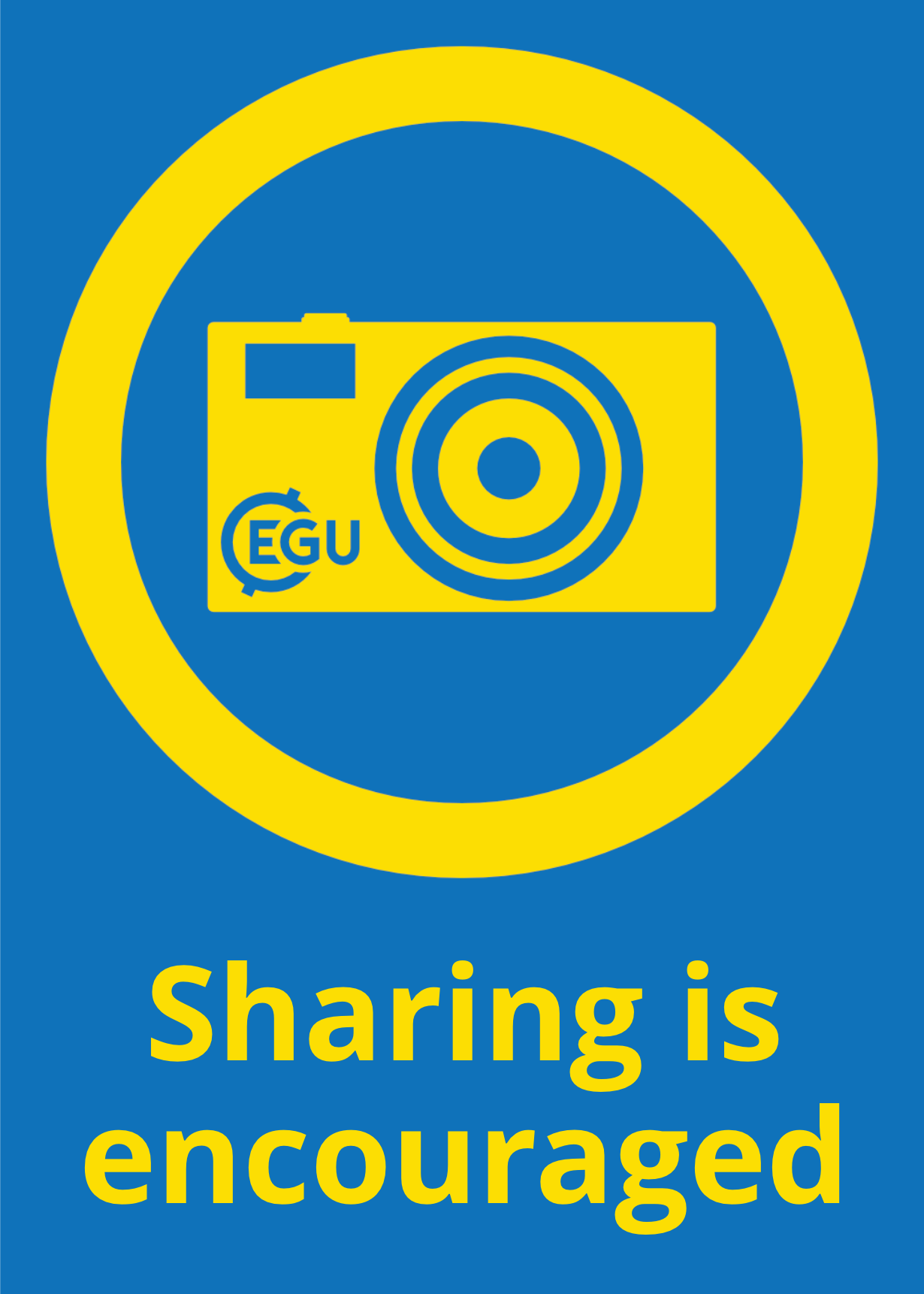 27/04/2023
EGU 2023
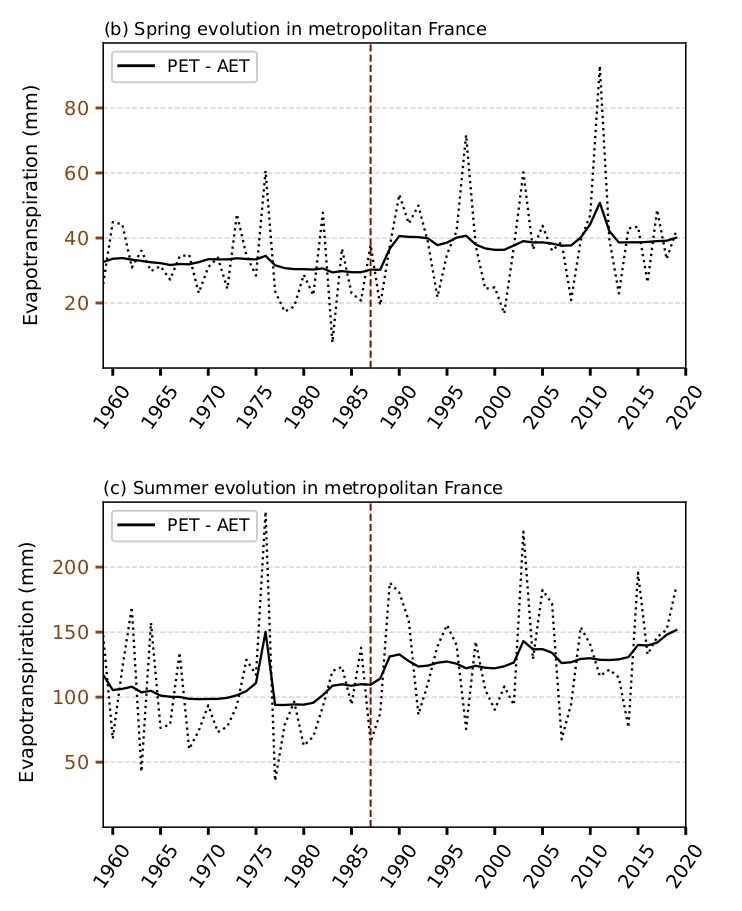 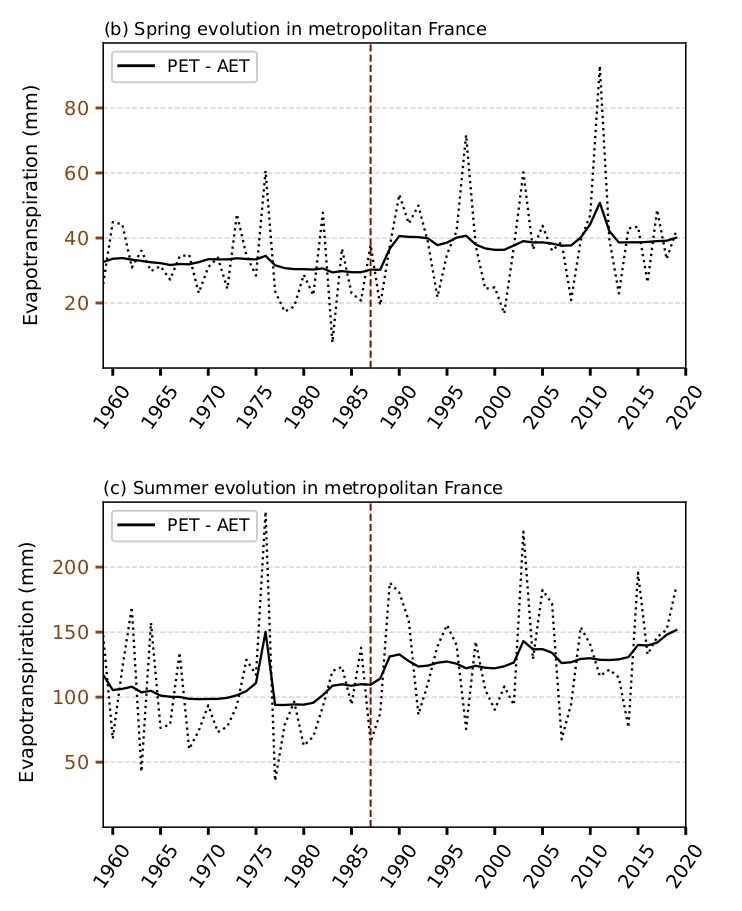 Printemps
Été
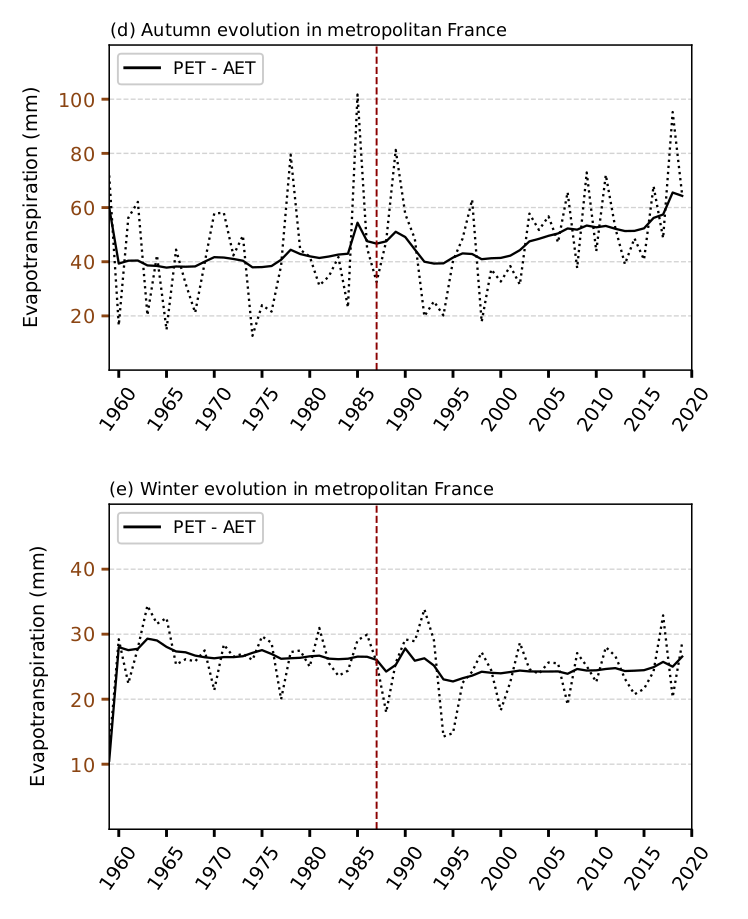 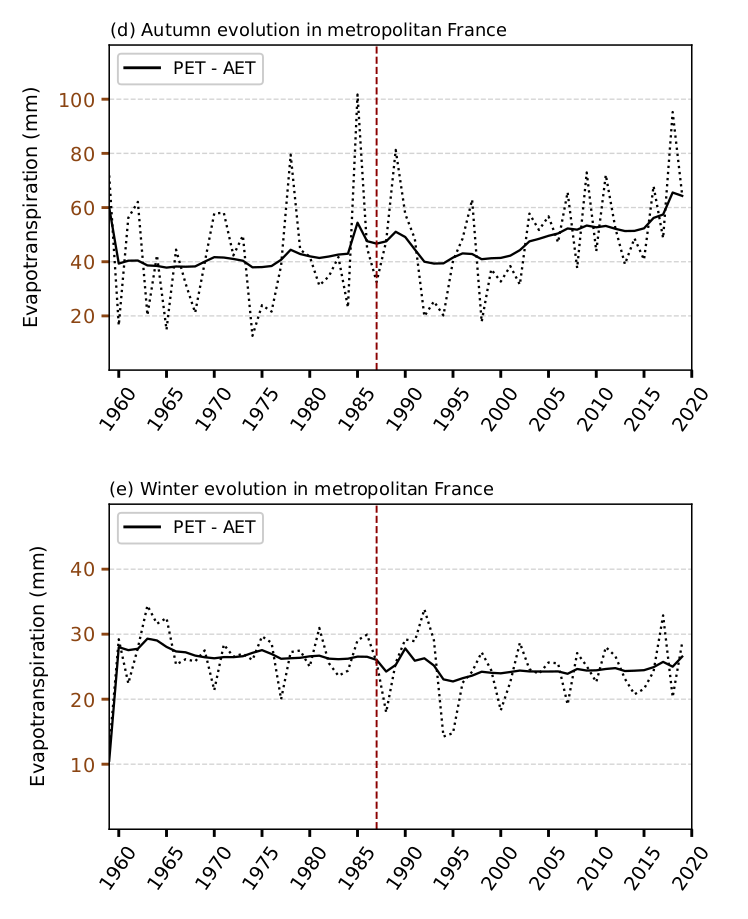 Automne
Hiver
Warming, stationarity break and yields stagnation in France
Seasonal evolution of variables linked to hydrological cycle between 1959 and 2019. PET: Potential EvapoTranspiration; AET: Actual EvapoTranspiration.
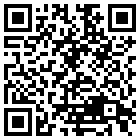 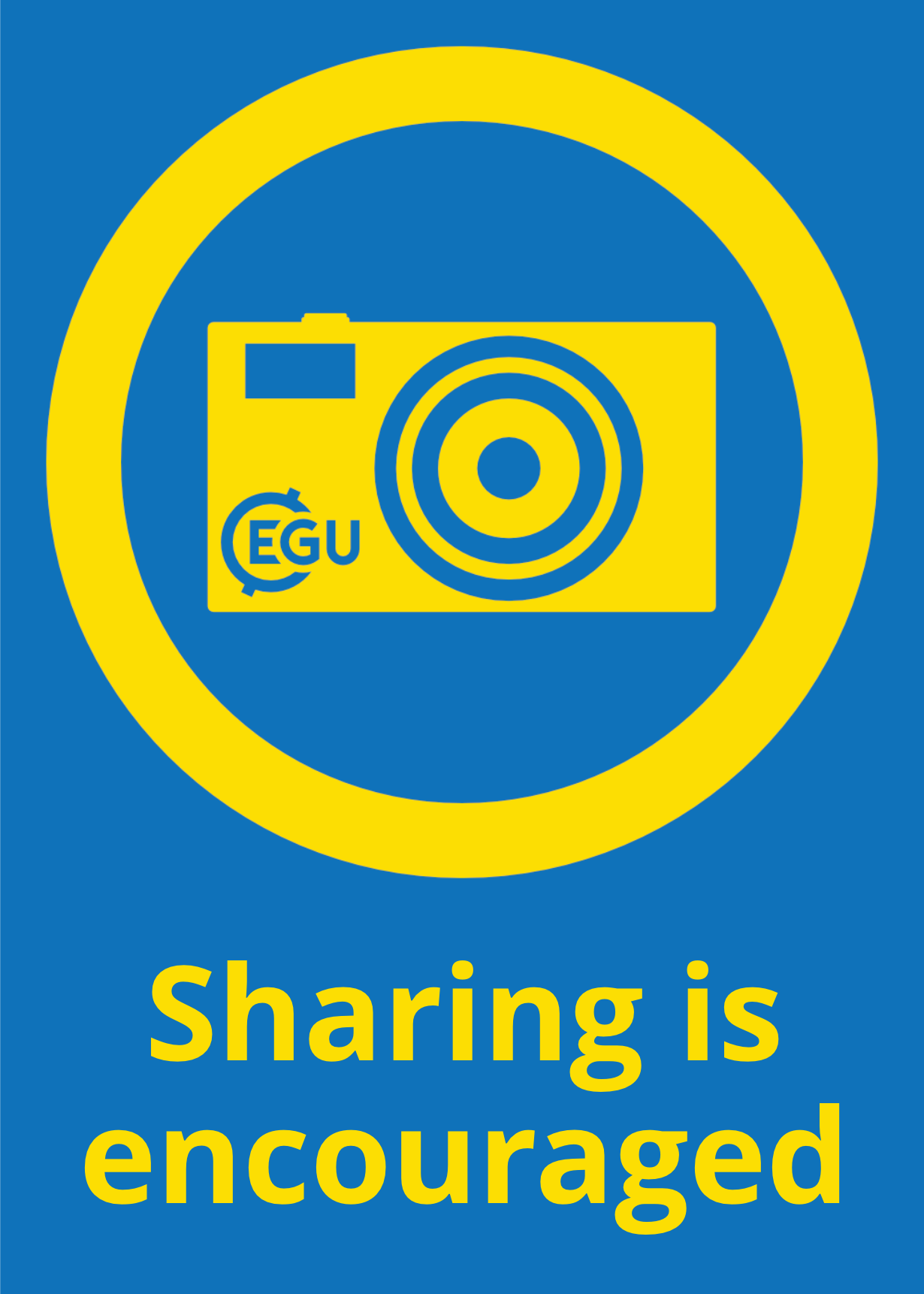 27/04/2023
EGU 2023
Warming, stationarity break and yields stagnation in France
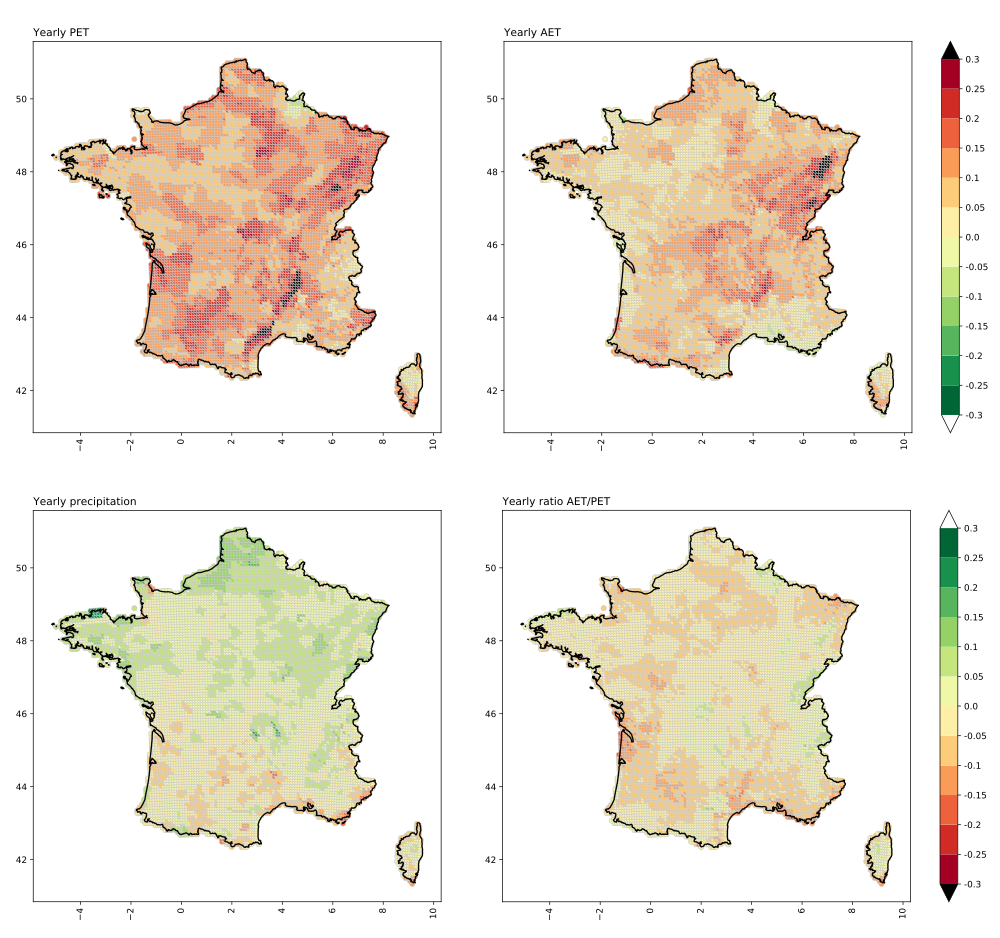 Annual anomalies of period 1988-2019 compared to period 1959-1987 for potential evapotranspiration (PET), actual evapotranspiration (AET), liquid precipitation and ratio AET/PET.
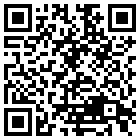 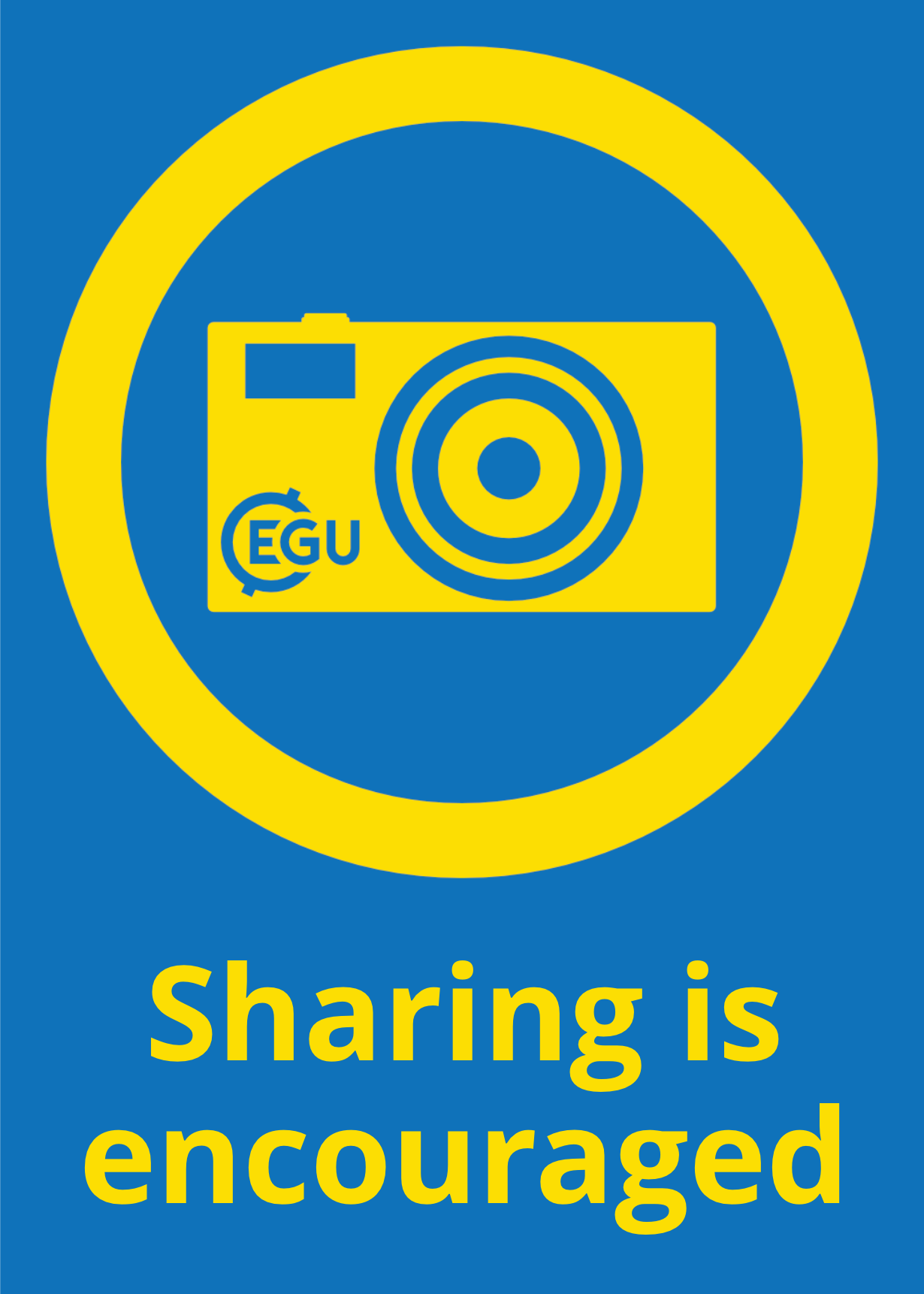 27/04/2023
EGU 2023
Data and water balance model
Winter bread wheat
Potential EvapoTranspiration (PET) (SIM, Météo France)
Surface and deep water supply (GISSol, INRAE)
Maximal EvapoTranspiration (MET)
Liquid precipitation (SIM, Météo France)
Simplified 2-reservoir water balance model (Jacquart & Choisnel, 1995)
Kc corresponding to each growth stage (Beauvais, 2021)
Growing degree days model computing beginning date of each growing state (Gate, 1995)
Relative extractible water (value between 1: full and 0: empty)
Variable input
Fixed input
Output
Model
Runoff
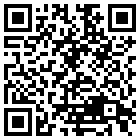 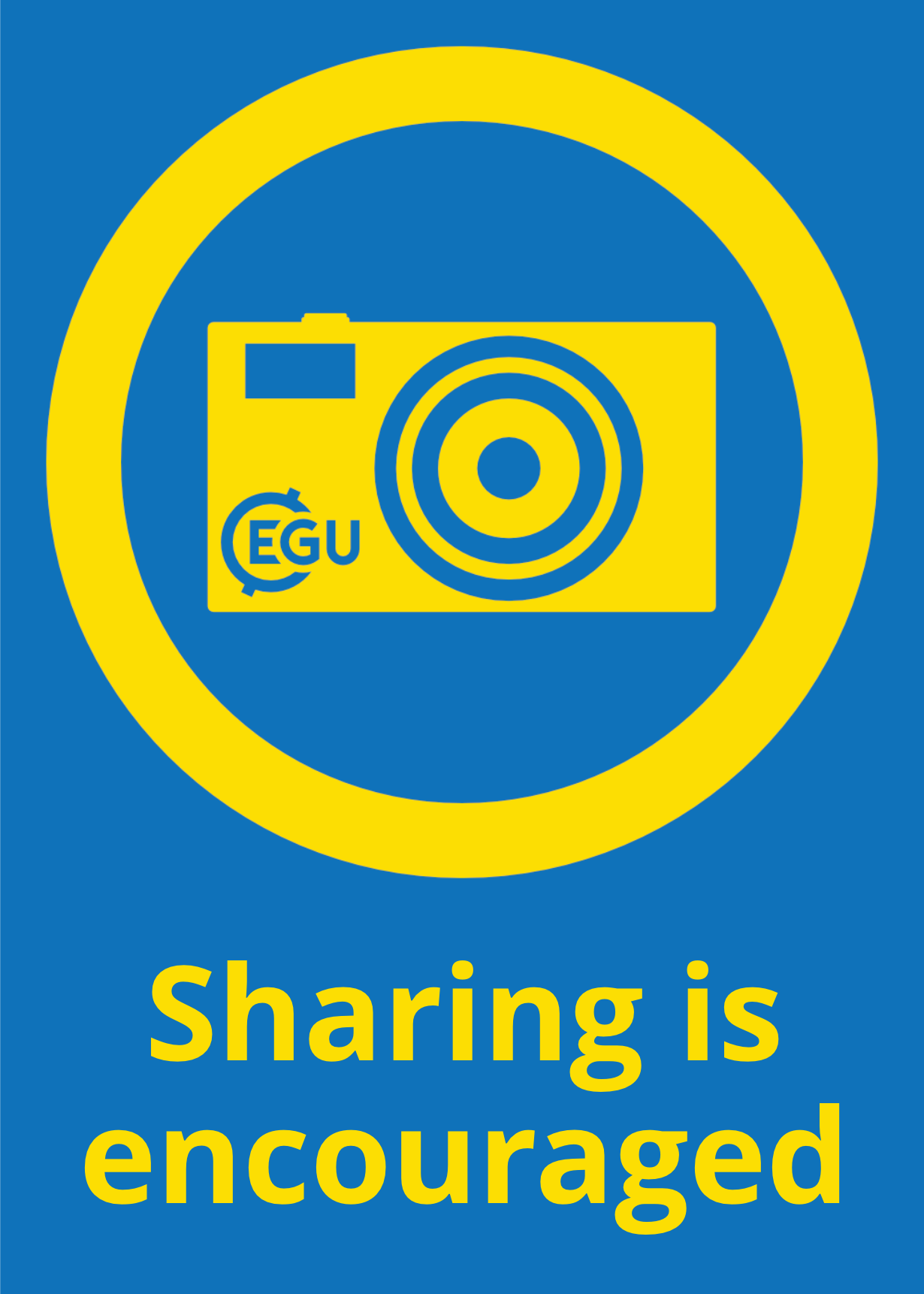 27/04/2023
EGU 2023
[Speaker Notes: To model water balance on winter bread wheat: choice of a simplified 2-reservoir water balance model developed by Jacquart & Choisnel in 1995
Inputs: 
Liquid precipitation coming from SIM dataset 
Water supply values weighted for each SIM grid point using GISSol database developed by INRAE 
Maximal evapotranspiration computed using potential evapotranspiration daily dataset and a crop coefficient dynamically varying with crop growth 
Crop growth is modeled using a growing degree-day model for which degree-day requirement of the plant where found in literature 
Most interesting output of the model is relative extractible water (value between 0 and 1)]
1
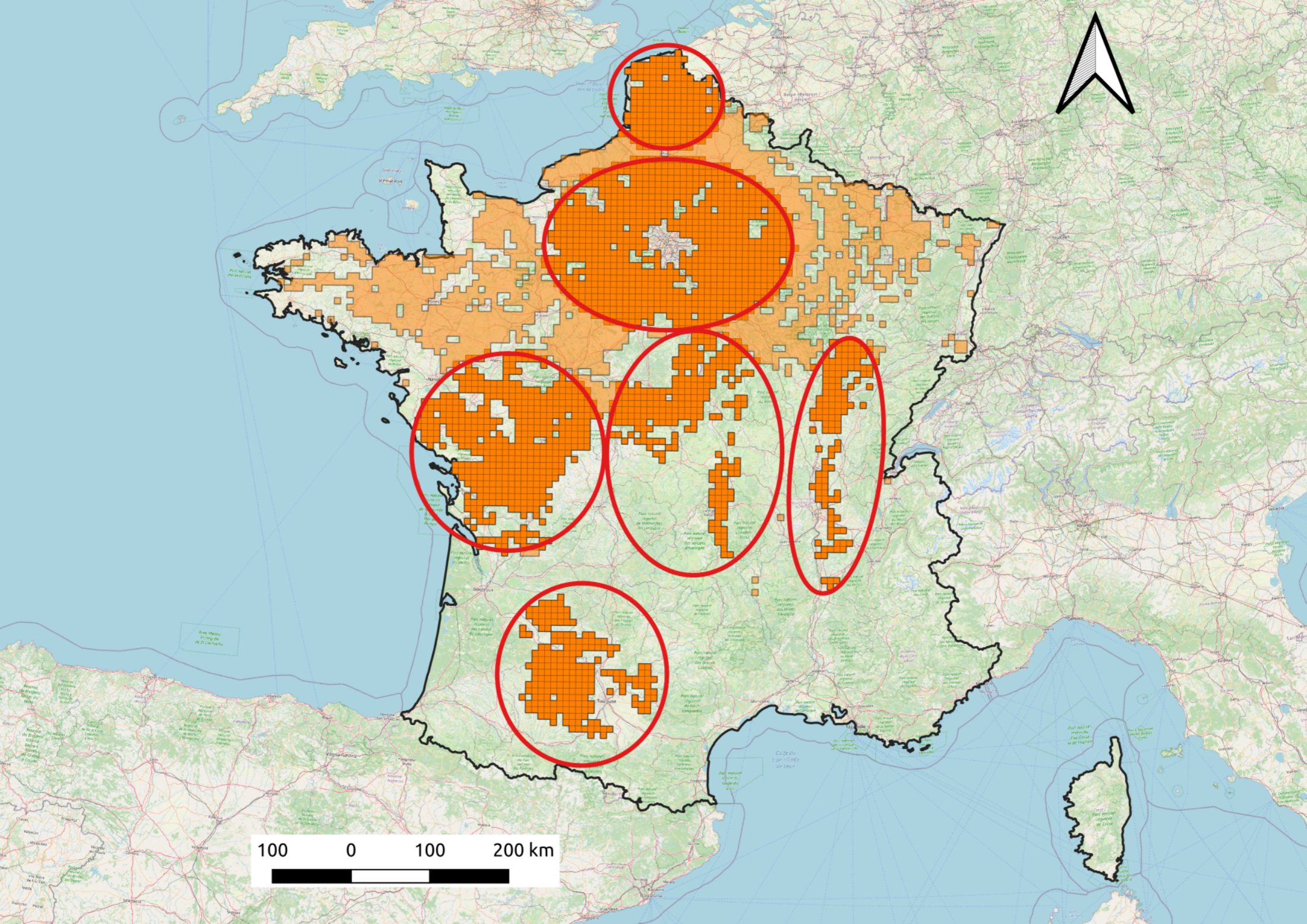 2
4
3
5
6
Water balance modeling results
Water balance cycle evolution
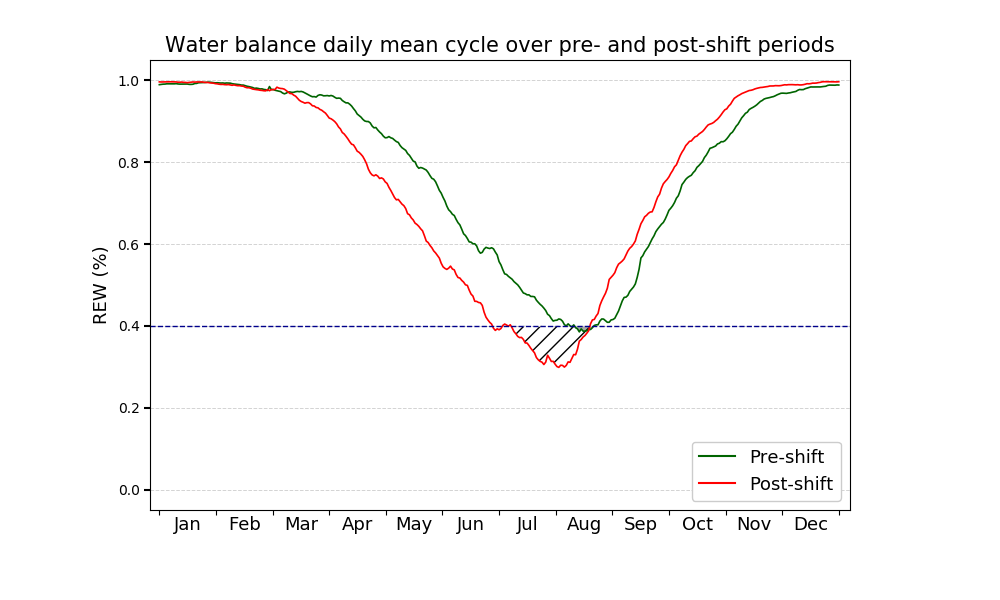 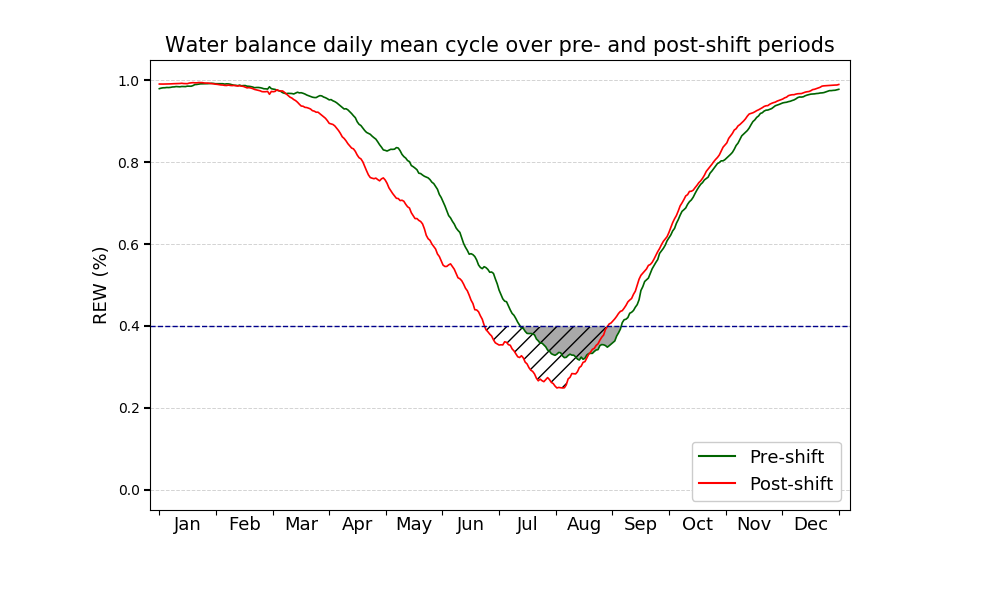 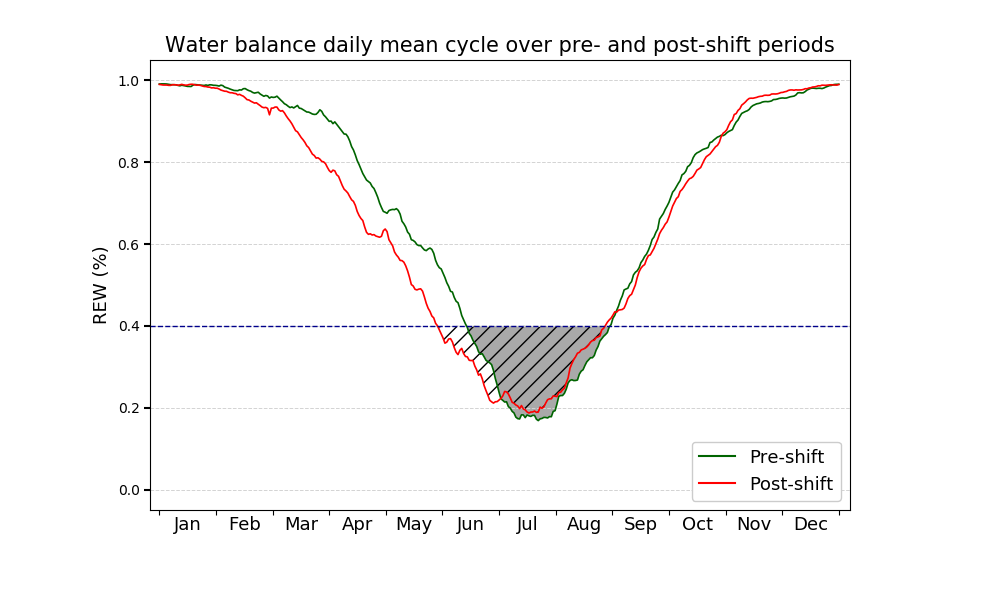 Zone 2
Zone 3
Zone 1
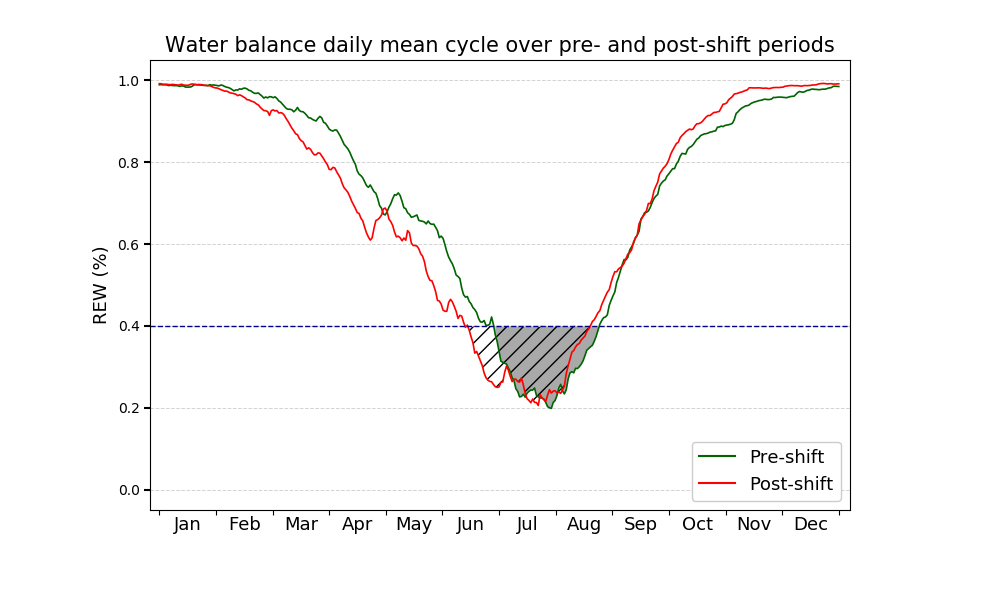 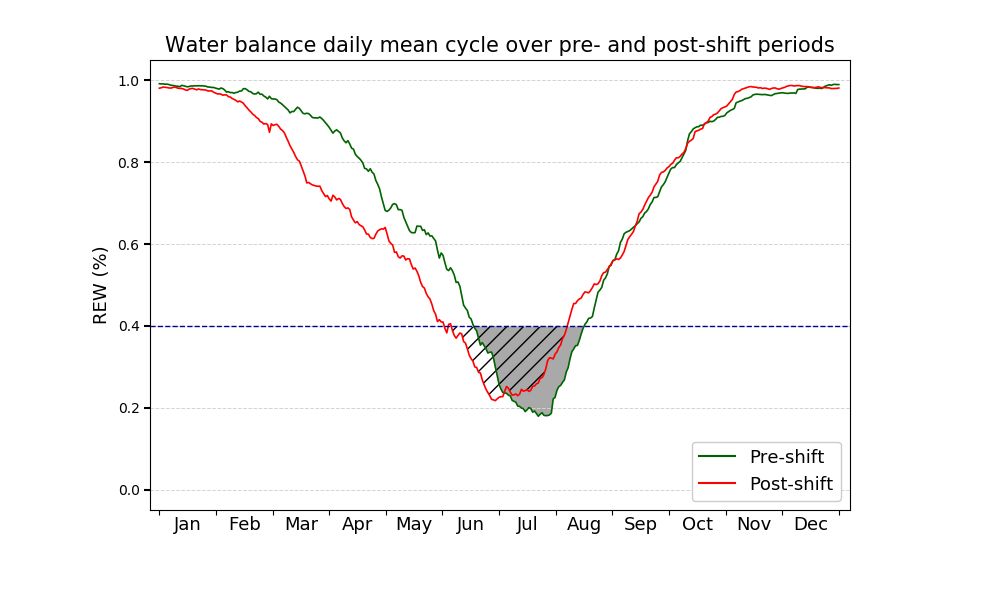 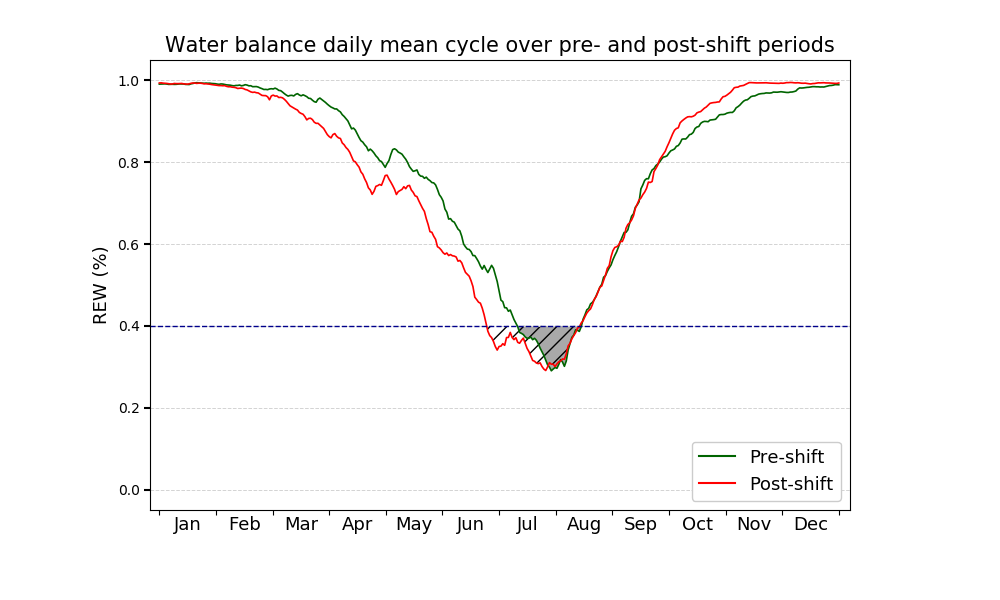 Zone 6
Zone 4
Zone 5
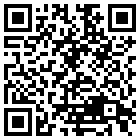 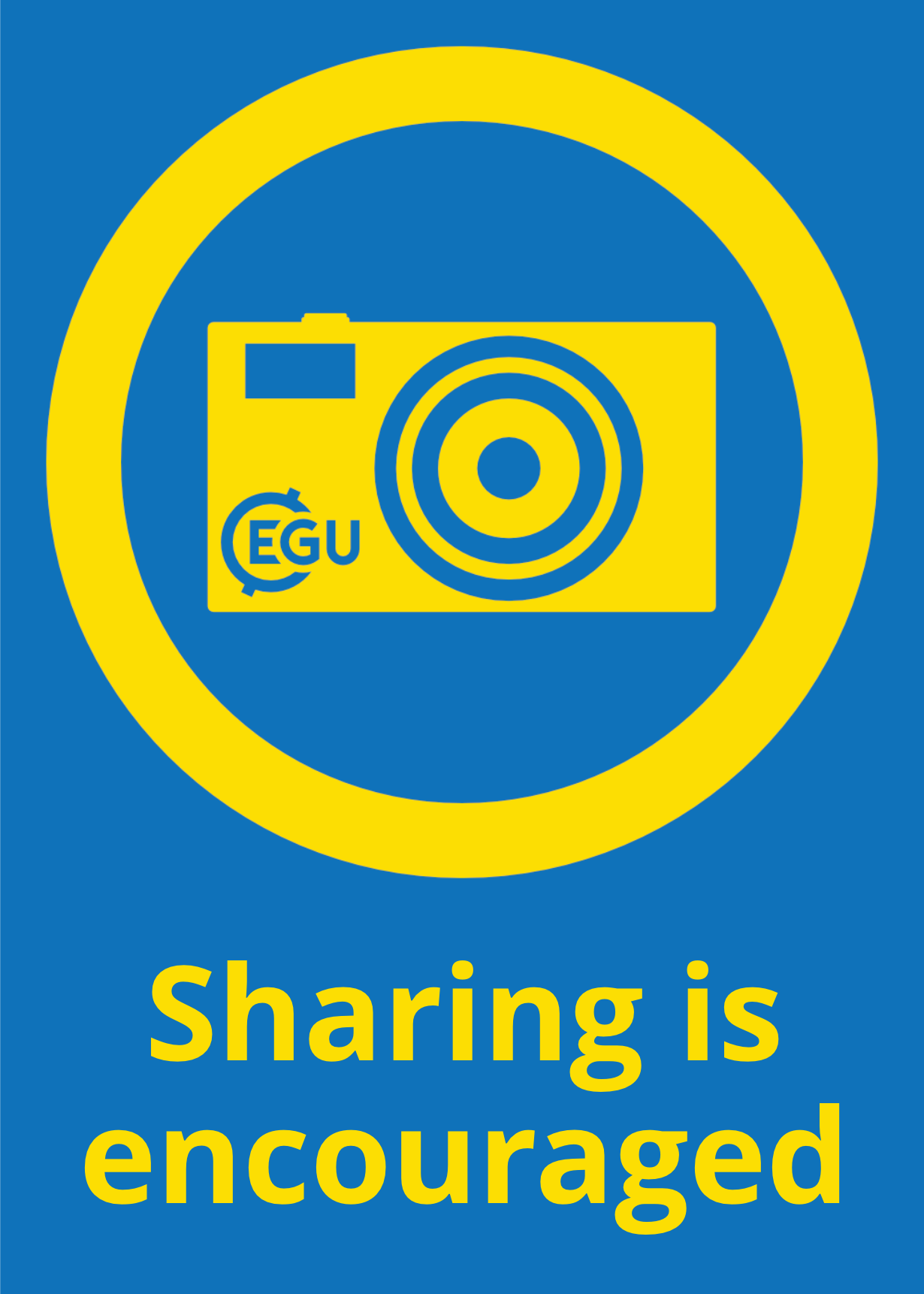 Mean annual water balance cycle pre- and post-shift (1960-1987/1988-2021).
27/04/2023
EGU 2023
1
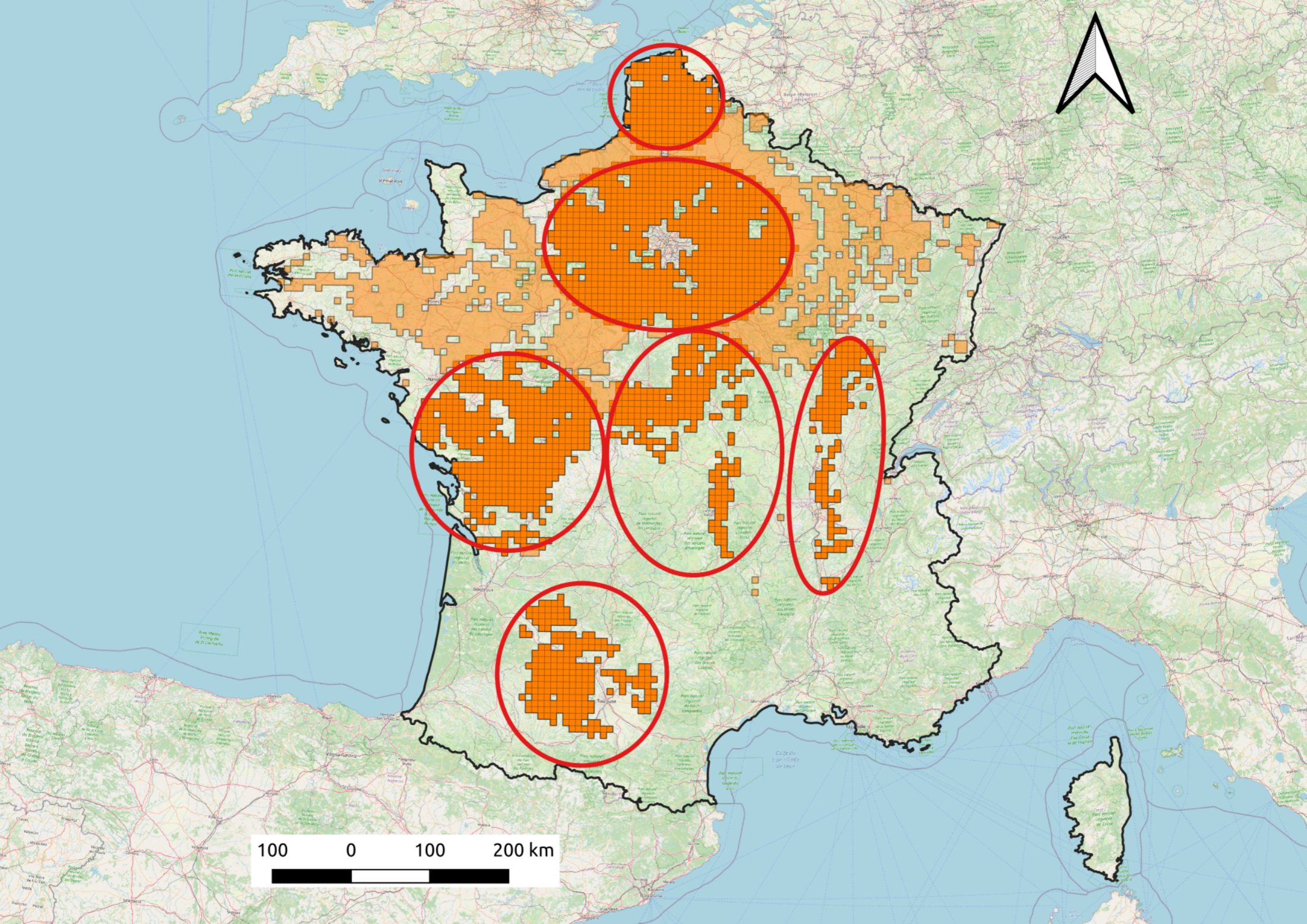 2
4
3
5
6
Water balance modeling results
Hydric stress events modifications
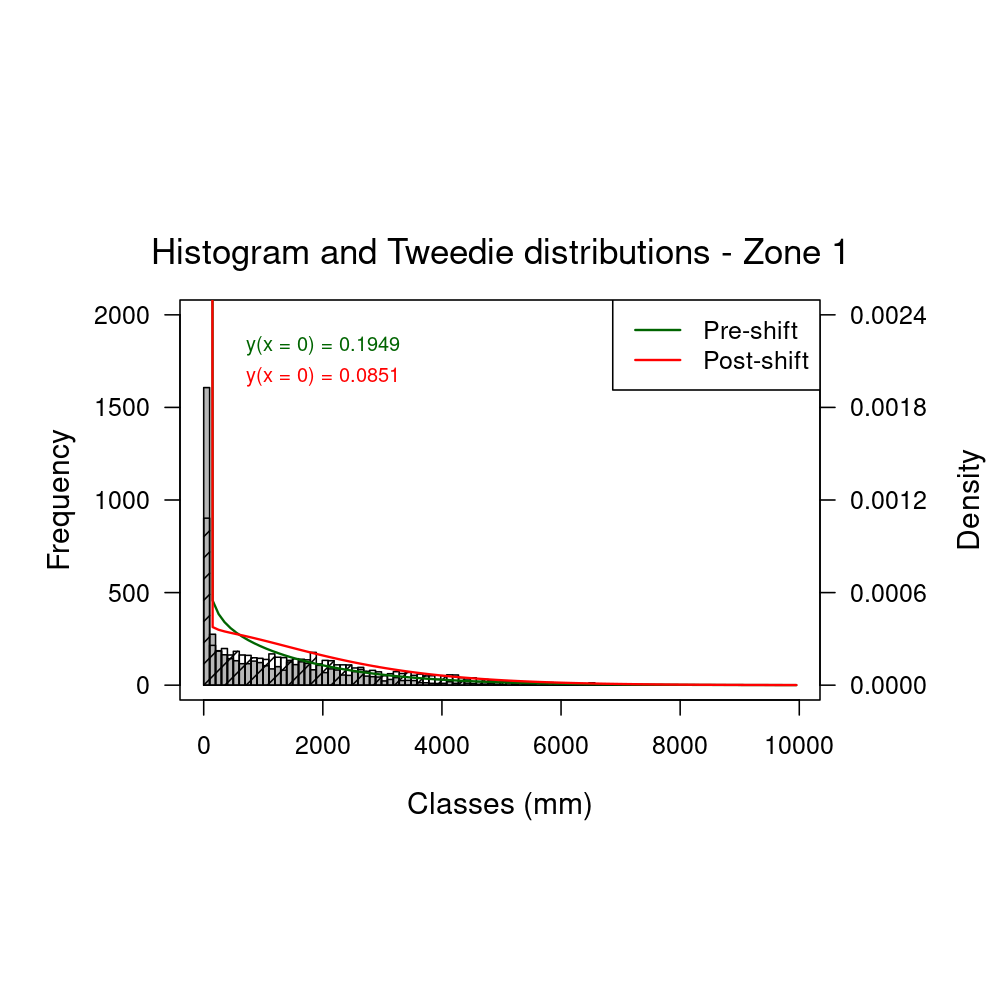 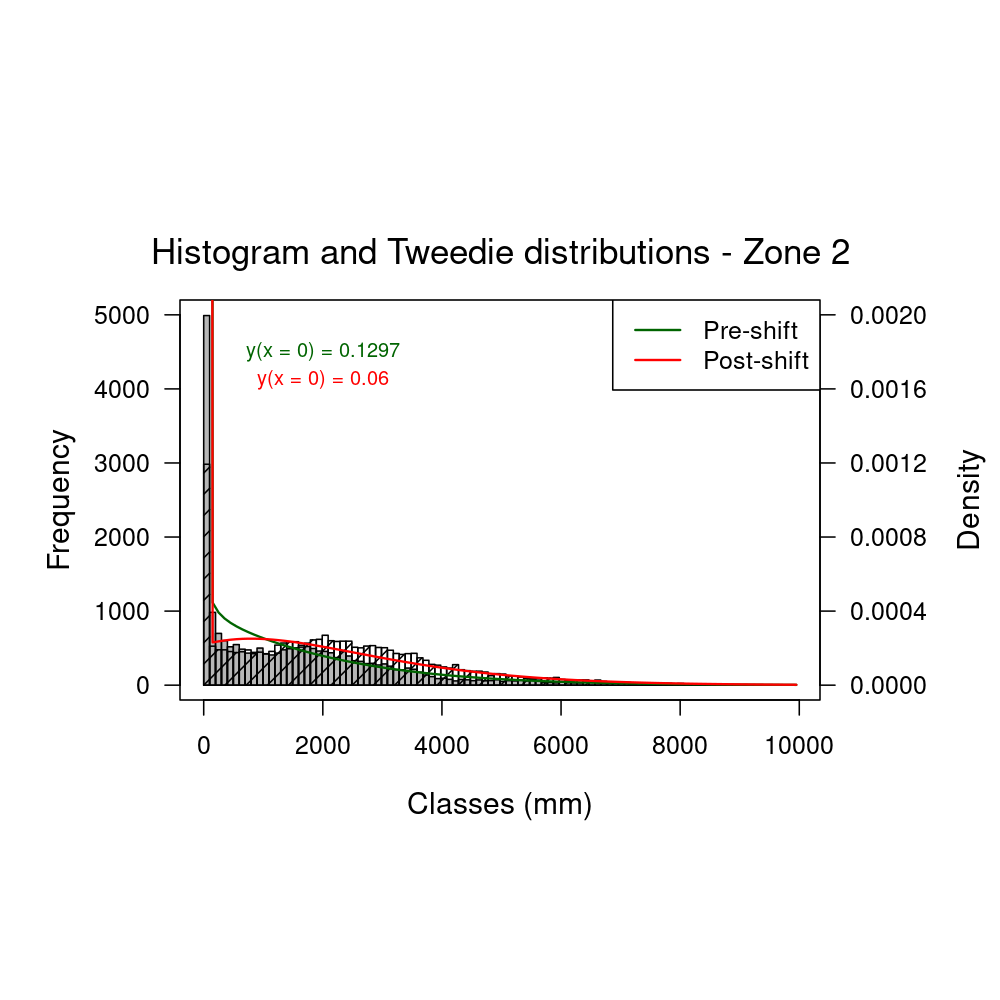 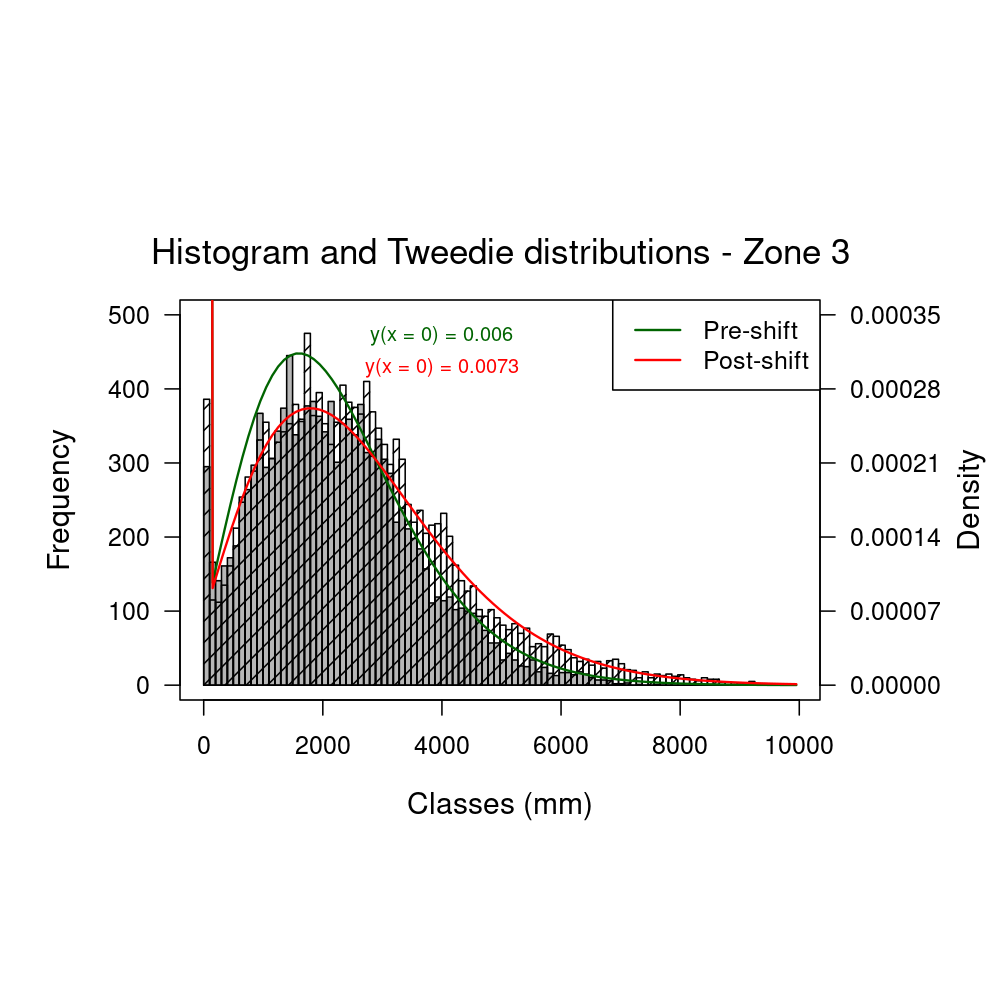 Zone 1
Zone 2
Zone 3
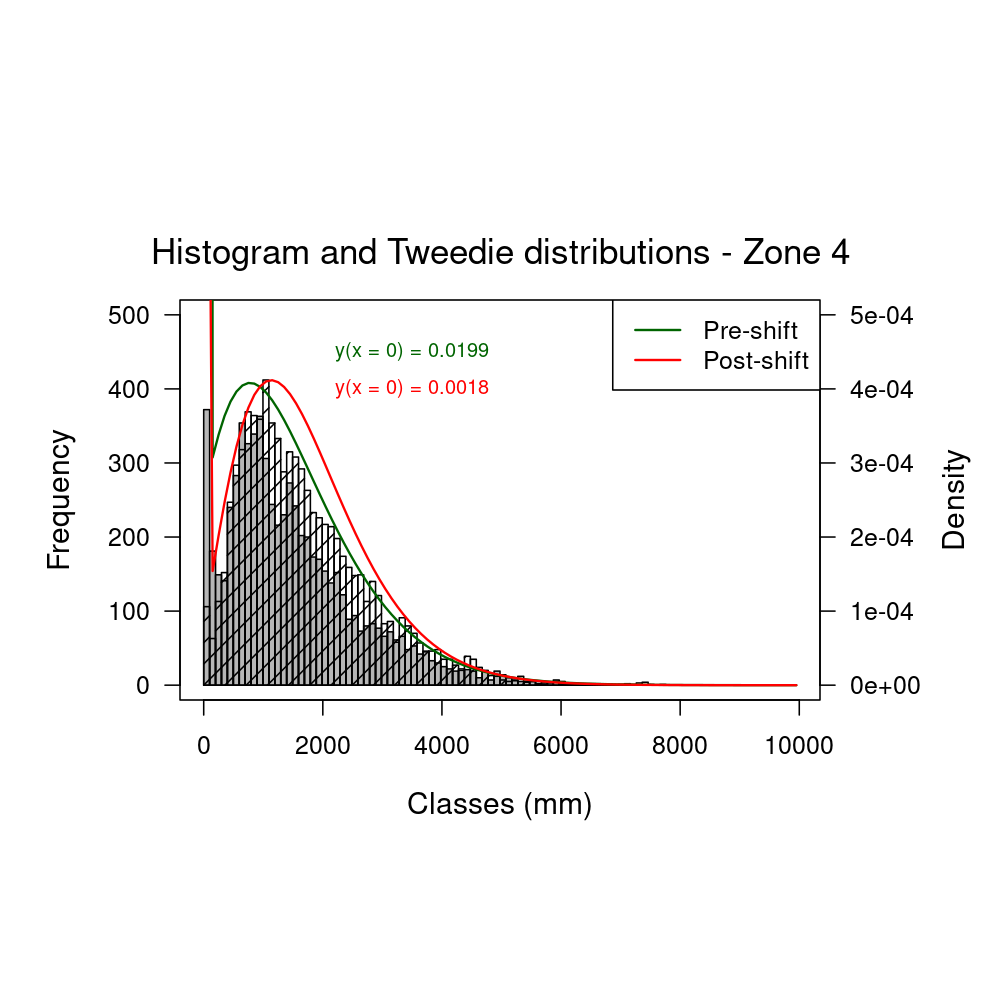 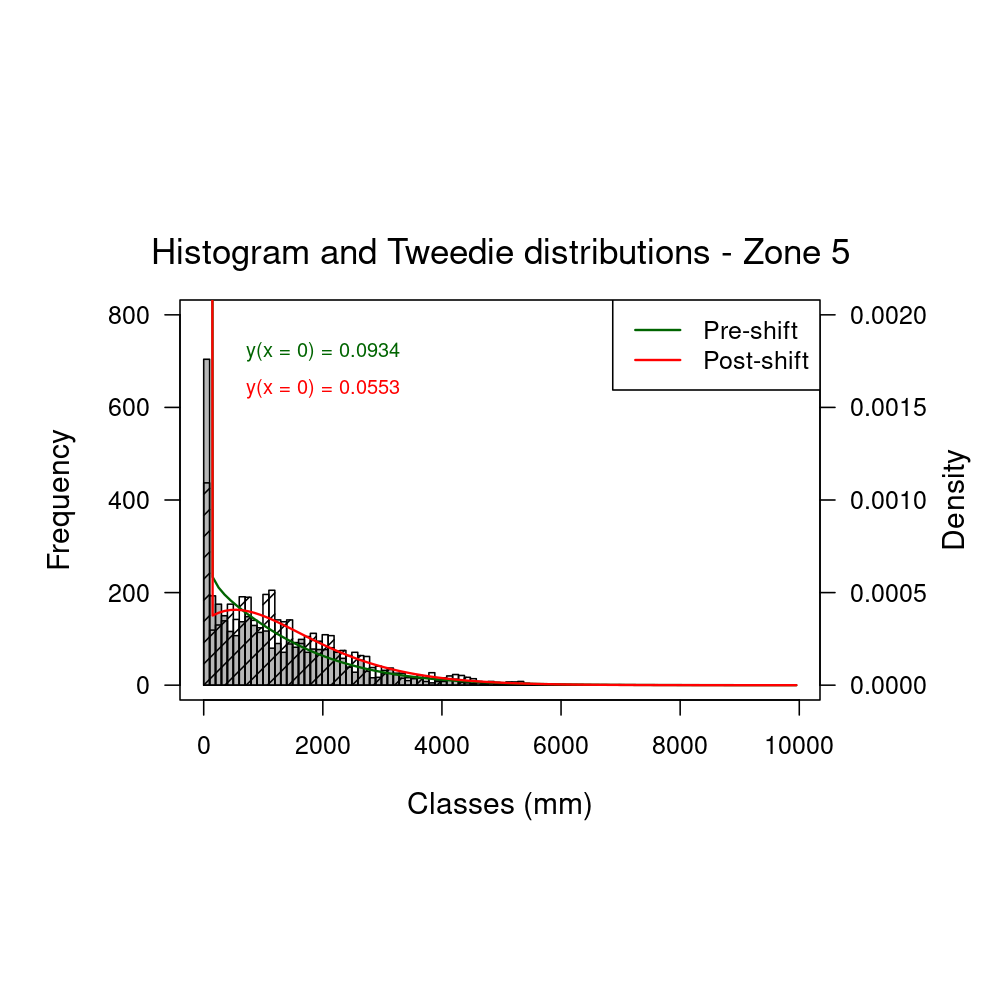 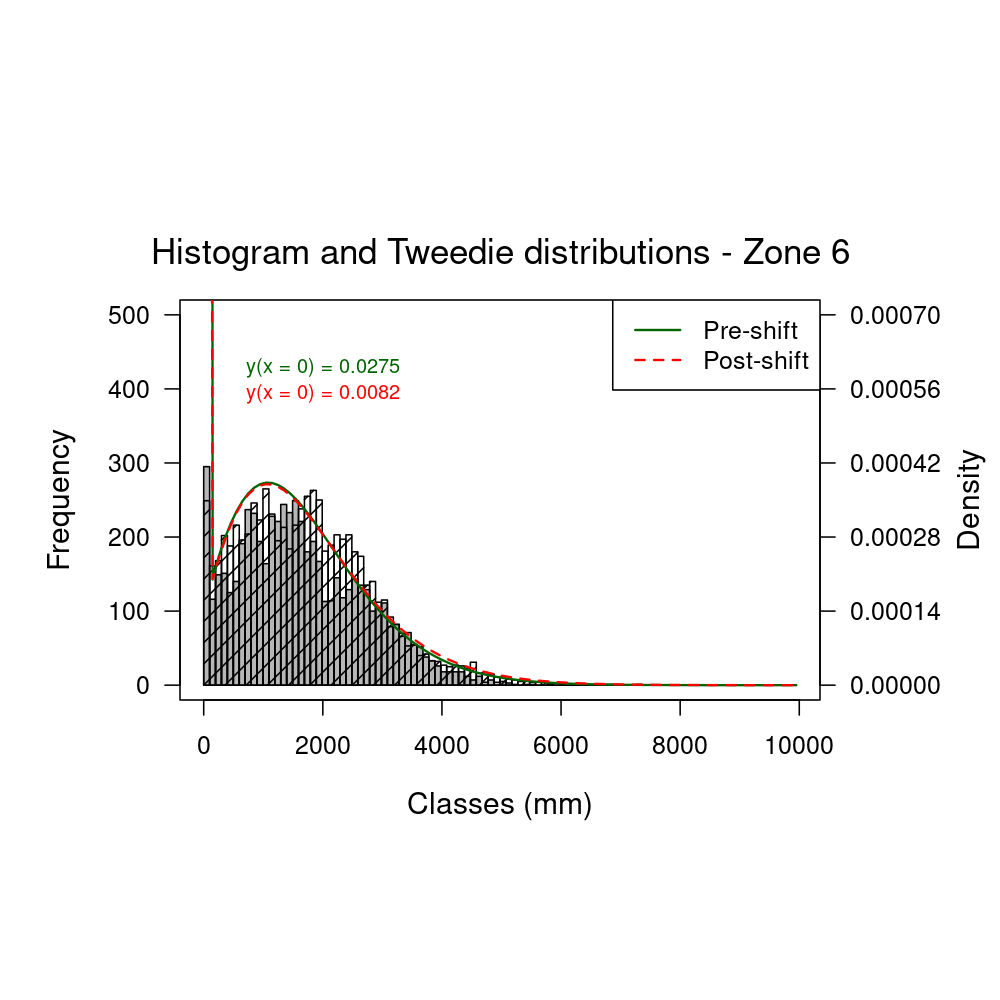 Zone 4
Zone 5
Zone 6
Histograms of annual cumulative hydric stress index (mm) for each zones grid points and associated Tweedie distributions. Grey bars: pre-shift period; striped bars: post-shift period.
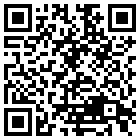 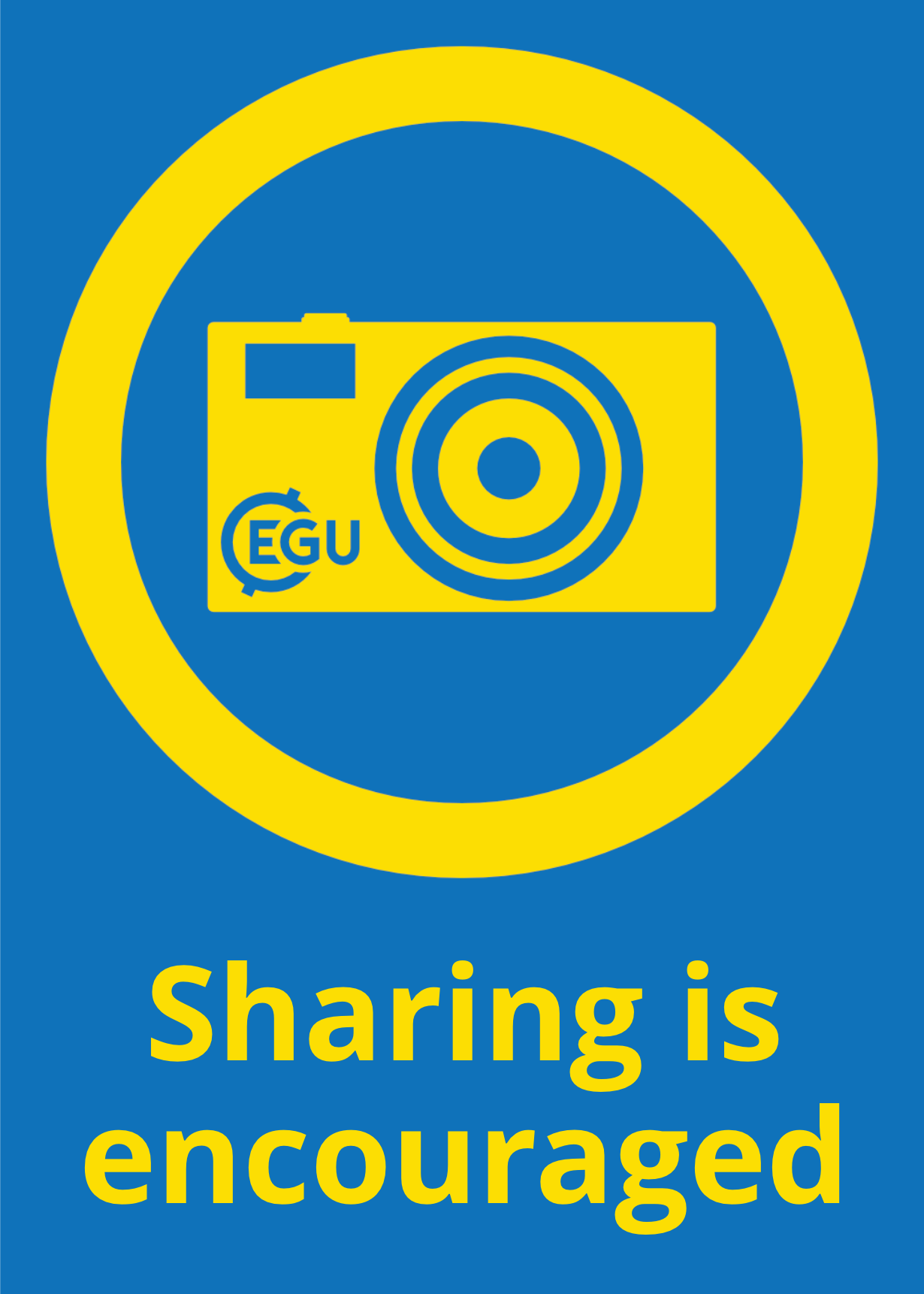 27/04/2023
EGU 2023
1
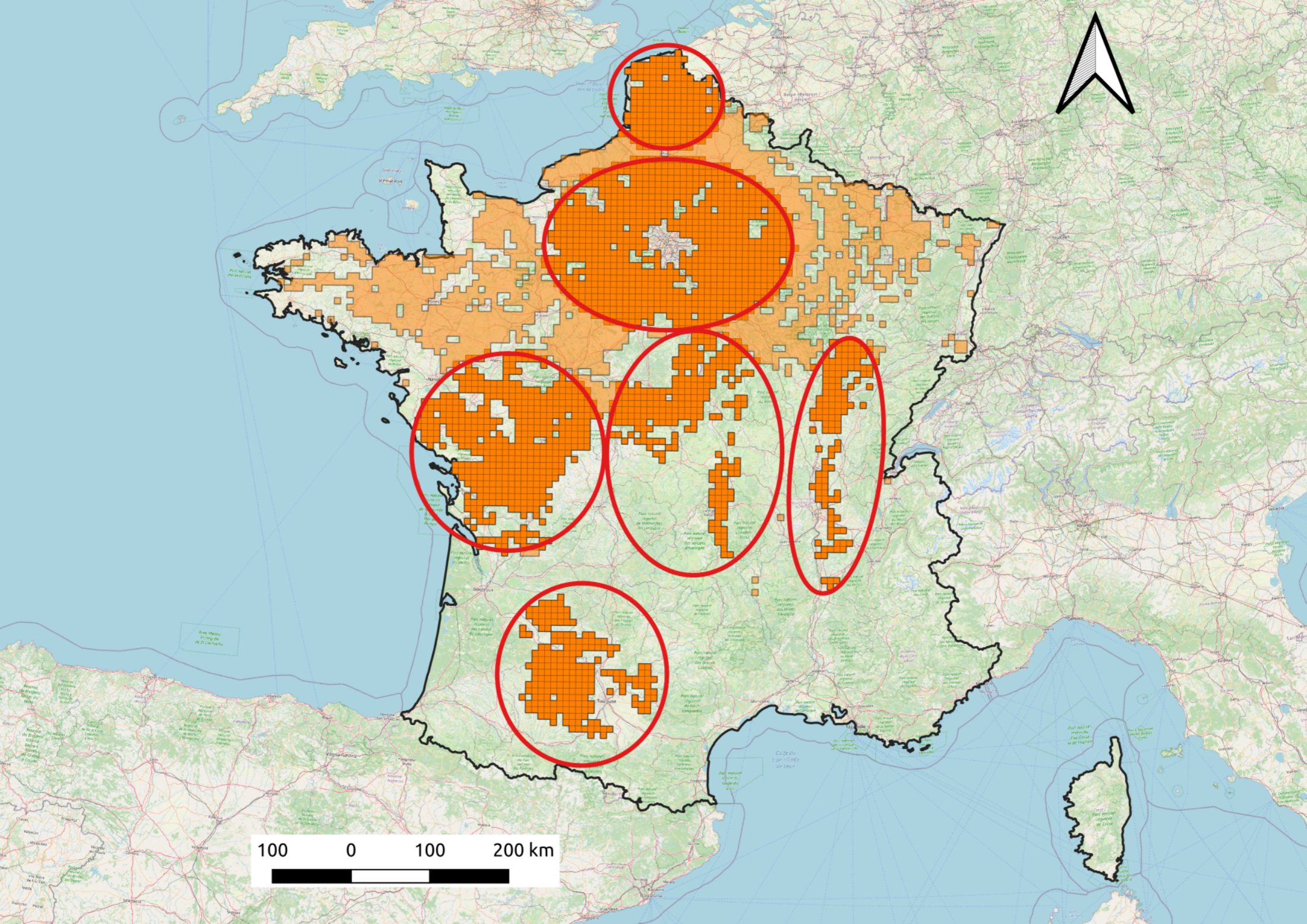 2
4
3
5
6
Conclusion
Drought risk evolution over main french wheat production basins
Probability to overcome pre-shift 90th percentile pre-shift and post-shift on each production basin and percentage of evolution of this probability.
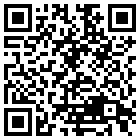 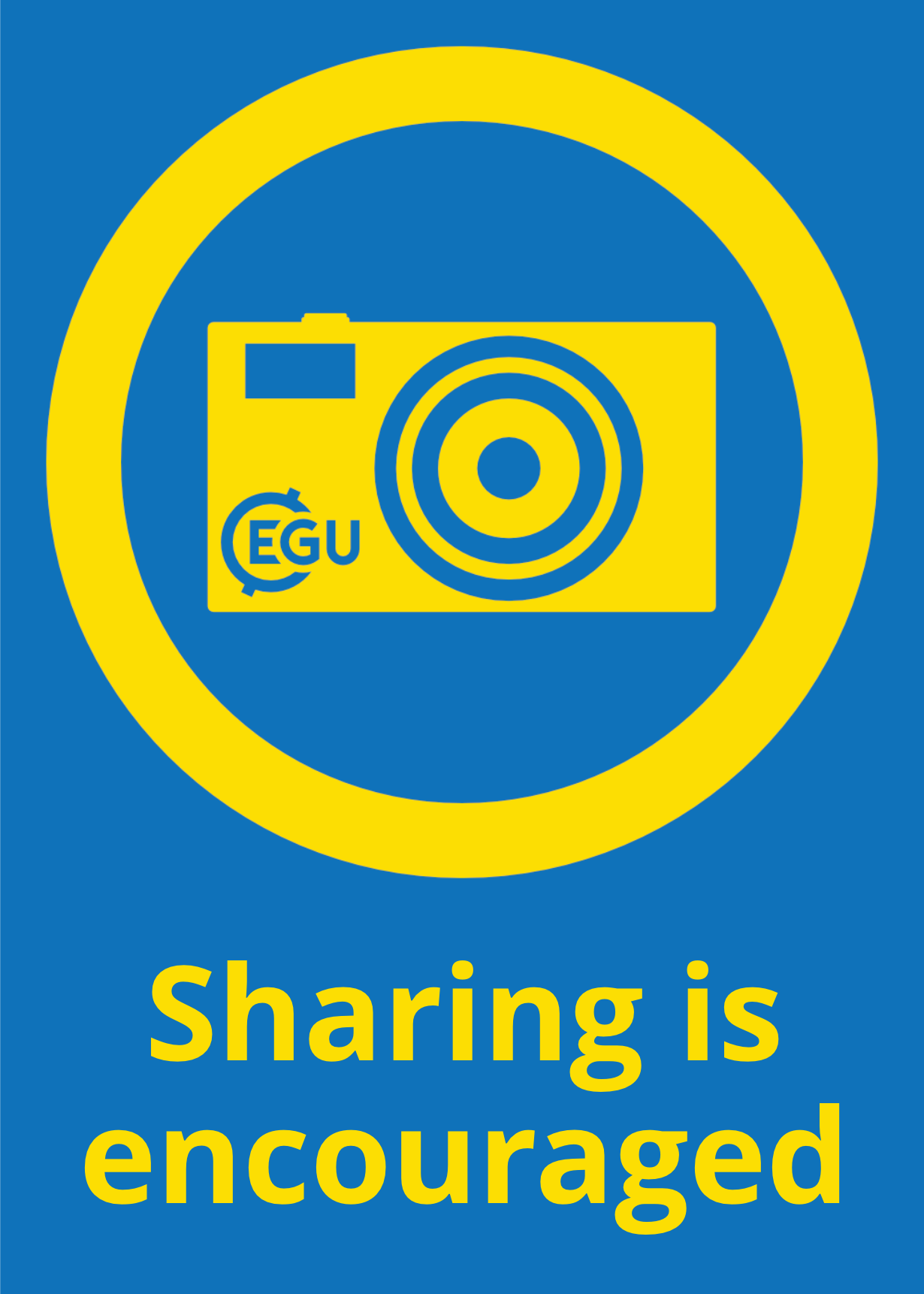 27/04/2023
EGU 2023